CHÀO MỪNG CÁC EM ĐẾN VỚI TIẾT
TIẾNG VIỆT LỚP 1
Giáo viên: Lê Thị Thắm
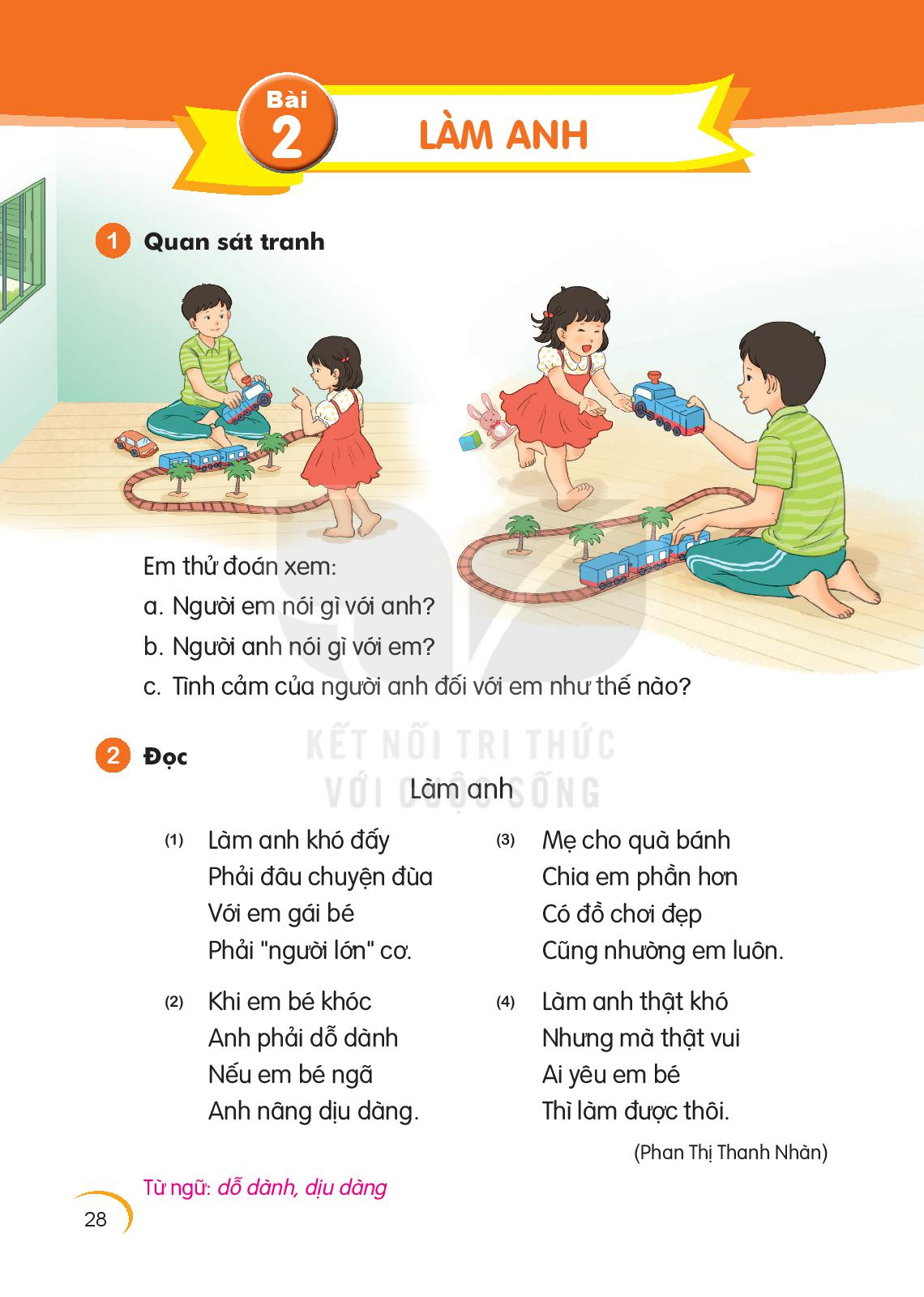 I. Mục tiêu:
1. Kiến thức- Phát triển kĩ năng đọc thông qua việc đọc đúng, rõ rang một bài thơ, hiểu và trả lời đúng các câu hỏi có liên quan đến nội dung bài thơ, nhận biết một số tiếng cùng vần với nhau, củng cố kiến thức về vần, thuộc long bài thơ và cảm nhận được vẻ đẹp của bài thơ qua vần và hình ảnh thơ.- HSKT: đọc và viết vần anh
2. Năng lực
- Phát triển kĩ năng nói và nghe thông qua hoạt động trao đổi về nội của bài đọc và nội dung thể hiện trong tranh
- Cảm nhận được giá trị của gia đình
- Có khả năng làm việc nhóm
3. Phẩm chất
- Biết yêu thương, bày tỏ tình cảm của bản thân với anh chị em trong gia đình
- Biết giúp đỡ bạn trong lớp cùng tiến bộ trong học tập
- Yêu thích môn học, có ý thức tự học
II. Chuẩn bị
Kiến thức ngữ văn
- GV nắm được đặc điểm vần, nhịp và nội dung của bài thơ Làm anh
2. Phương tiện dạy học
- Máy chiếu
- Vở tập viết, SHS
Tiết 1
Tiếng ViệtBài 2: Làm anh
1. Khởi động
a.Người em nói gì với anh?
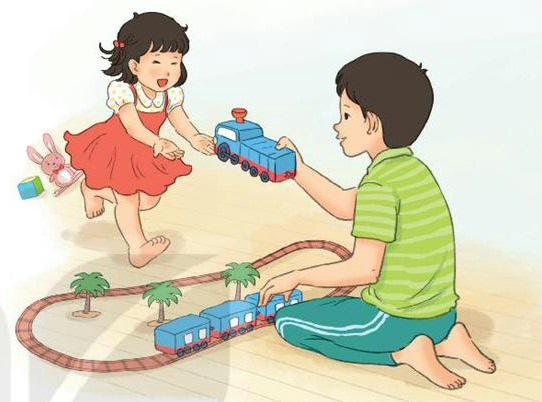 b. Người anh nói gì với em?
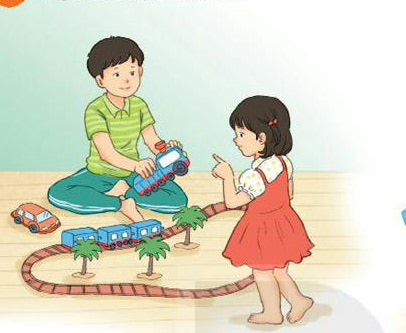 c.Tình cảm của người anh đối với 
em như thế nào?
Thứ tư ngày 31 tháng 01 năm 2024Tiếng ViệtBài 2: Làm anh
2. Đọc
Mẹ cho quà bánh
Chia em phần hơn
Có đồ chơi đẹp
Cũng nhường em luôn
Laøm anh khoù ñaáy
Phaûi ñaâu chuyeän ñuøa
Vôùi em beù gaùi
Phaûi ngöôøi lôùn cô
Khi em bé khóc
Anh phải dỗ dành
Khi em bé ngã
Anh nâng dịu dàng
Làm anh thật khó
Nhưng mà thật vui
Ai yêu em bé 
Thì làm được thôi.
Thứ tư ngày 31 tháng 01 năm 2024Tiếng ViệtBài 2: Làm anh
2. Đọc
Laøm anh khoù ñaáy
Phaûi ñaâu chuyeän ñuøa
Vôùi em beù gaùi
Phaûi ngöôøi lôùn cô
Thứ tư ngày 31 tháng 01 năm 2024Tiếng ViệtBài 2: Làm anh
2. Đọc
Mẹ cho quà bánh
Chia em phần hơn
Có đồ chơi đẹp
Cũng nhường em luôn
Laøm anh khoù ñaáy
Phaûi ñaâu chuyeän ñuøa
Vôùi em beù gaùi
Phaûi ngöôøi lôùn cô
Khi em bé khóc
Anh phải dỗ dành
Khi em bé ngã
Anh nâng dịu dàng
Làm anh thật khó
Nhưng mà thật vui
Ai yêu em bé 
Thì làm được thôi.
Thứ tư ngày 31 tháng 01 năm 2024Tiếng ViệtBài 2: Làm anh
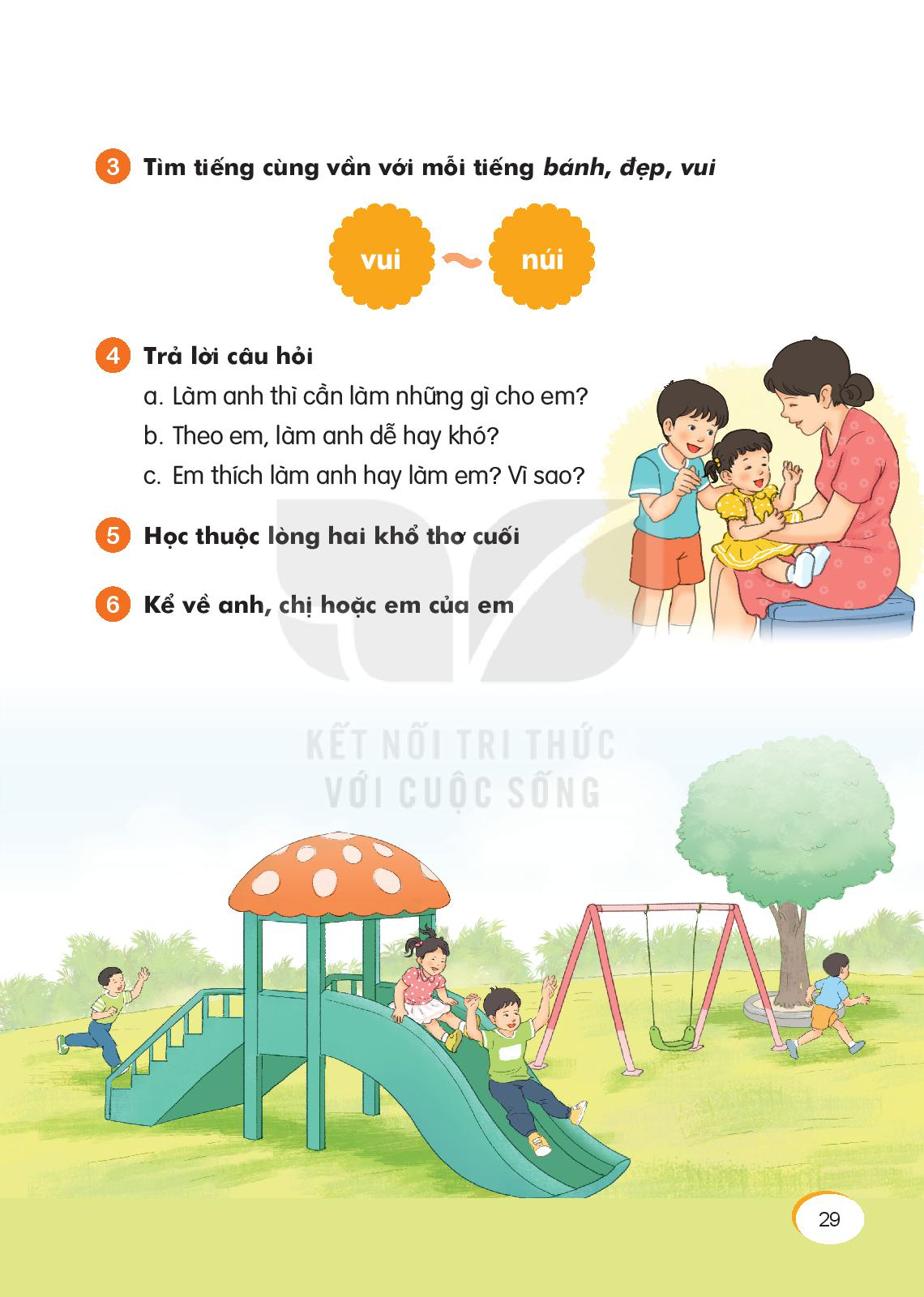 lanh
dép
bánh
đẹp
Thứ tư ngày 31 tháng 01 năm 2024Tiếng ViệtBài 2: Làm anh
vui - núibánh - lanhđẹp - dép
Tieát 2
Thứ tư ngày 31 tháng 01 năm 2024Tiếng ViệtBài 2: Làm anh
3. Trả lời câu hỏi
a. Làm anh thì cần làm những gì cho em?
b. Theo em, làm anh dễ hay khó?
c. Em thích làm anh hay làm em? Vì sao?
Thứ tư ngày 31 tháng 01 năm 2024Tiếng ViệtBài 2: Làm anh
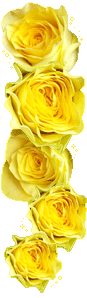 4. Học thuộc lòng
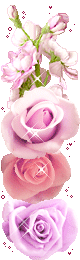 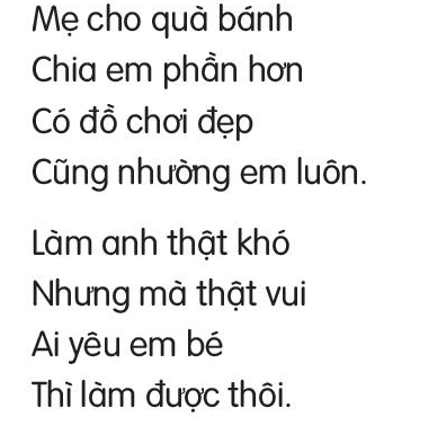 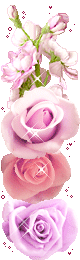 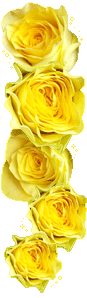 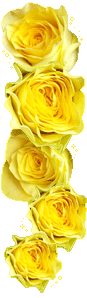 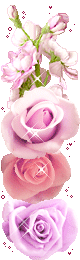 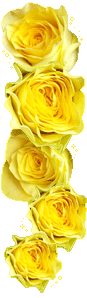 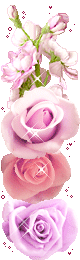 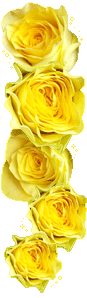 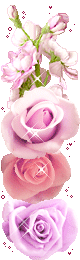 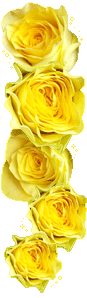 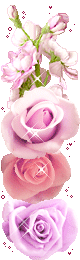 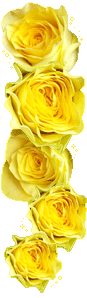 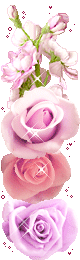 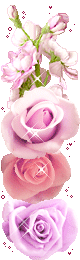 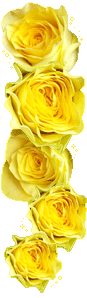 Thứ tư ngày 31 tháng 01 năm 2024Tiếng ViệtBài 2: Làm anh
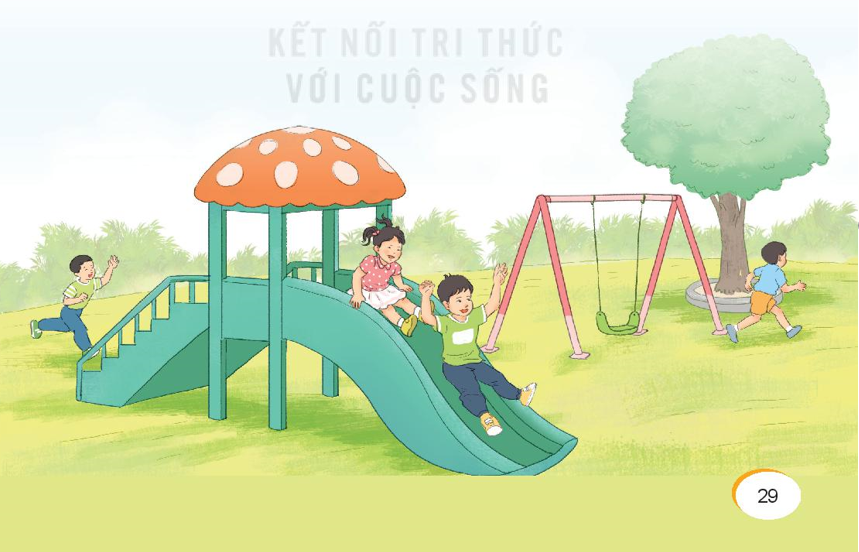 5. Kể về anh, chị hoặc em của em
Chào các em
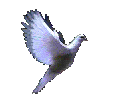 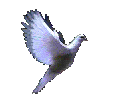 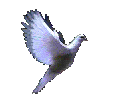 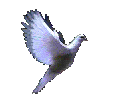 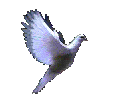 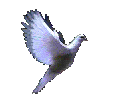 Hẹn gặp lại các em
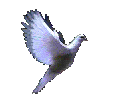 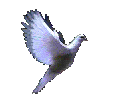 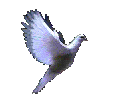 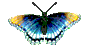 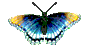 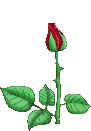 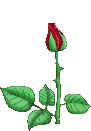 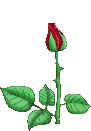 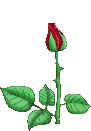 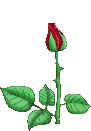 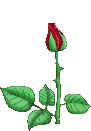 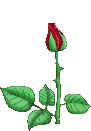 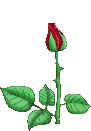